Integrating an Understanding of Culture into Sex Offender Treatment and Risk Assessment
Michelle Evans DSW, LCSW, LSOTP, ATSAF 

2023 ILATSA Conference
Thursday, March 16, 2023
Presentation objectives
Participants will be able to apply culturally centered interventions with individuals receiving treatment for a sexual offense.

Participants will be able to discuss the eight areas of culturally centered interventions, and will be able to identify specific elements that may need special attention;

Participants will be able to identify how these cultural elements impact risk assessment and supervision.
ILATSA 2023 – Michelle Evans
2
How does culture impact assessment and treatment?
culture
DSM 5 provides an outline for a cultural formulation to supplement the diagnostic assessment.   This allows the clinician to assess the effect that cultural issues will have on treatment. 

Cultural identity of the individual
Cultural explanations of the individual’s illness and symptomatology/behaviors
Cultural factors related to psychosocial environment and levels of functioning
Cultural elements of the relationship between the individual and the clinician
Overall cultural assessment for diagnosis and care

(APA, 2013)
ILATSA 2023 – Michelle Evans
4
[Speaker Notes: “To engage in culturally patterned relationships and practices and to become mature, well-functioning adults in the society, new members of the culture must come to coordinate their responses to their particular social milieu.  That is, people must come to think, feel, and act with reference to local practices, relationships, institutions and artifacts; to do so they must use the local cultural models, which consequently become an integral part of their psychological systems.  Each person actively seeks to behave adaptively in the attendant cultural context, and in the process different persons develop their own unique set of response tendencies, cognitive orientations, emotional preparedness, and structures of goals and values (Kitayama and Markus, 1999. pp. 250-251).]
Cultural issues are related to sexual abuse in three ways:
How cultural beliefs or attitudes contribute to contexts where victims can be abused;
How cultural organizations and structures prohibit or support disclosure;
How culture plays a role in seeking or accepting treatment for both the victim and perpetrator(Purvis & Ward, 2006)

Culture greatly influences what we do, and how we do it.
ILATSA 2023 – Michelle Evans
5
[Speaker Notes: Different theories emphasize different social problems:
Family dysfunction theory (McLeod and Saraga, 1988)
Patriarchy and the construction and problem of masculinity and the role of the state in maintaining this construction (Breckenridge, 1992)
Sexual violence occurs due to theory (poor understanding of the problem), power, and gender.  Specifically,  behavior is relativistic, and language creates meaning.  Therefore, culture creates a context that allows sexual violence to be reinforced or punished. (post modernism)
Power/powerlessness theory = sexual violence is how some alleviate experiences of powerlessness and establish masculinity and power.]
Examples of Macro level cultural factors
Most rapists and their victims are of the same race and age group (rape frequently involves people who know each other), however, cases in the news are typically interracial.  

Minority males who assault white women receive more serious charges, longer sentences, and more severe punishments. 

Black women are three times more likely to be raped than white women, however, rape is less prosecuted if the victim is black.
6
What we believe about the origin of the problem will impact how we develop the solution.
7
Integrated theory
(Marshall & Barbaree, 1990)
ILATSA 2023 – Michelle Evans
8
[Speaker Notes: Sexual offending behaviors are the result of a combination of biological, developmental, environmental and cultural influences, individual vulnerabilities, and situational factors. 
It suggests that negative developmental influences that occur early in life, such as maltreatment or exposure to violence in the home, have a significant impact on one’s ability to form close, meaningful relationships. 
Problem solving, emotional management, self–esteem, self–control, and other important coping skills and qualities are negatively affected as well.
Not surprisingly, because of these vulnerabilities, additional difficulties with adjustment are likely going to be encountered during adolescence, such as peer rejection, esteem difficulties, and social isolation. And in turn, this exacerbates their existing problems and vulnerabilities, and makes it increasingly difficult for them to effectively deal with the significant physical and hormonal changes and emerging sexual feelings that occur during puberty. This is a very crucial issue, because if already vulnerable individuals do not learn healthy ways of meeting their sexual, social, intimacy and other psychological needs—particularly when they experience significant stressors and difficult situations in their lives—they are likely to resort to unhealthy means of meeting their needs and managing their emotions and behaviors. For example, to deal with unpleasant feelings like anger, rejection, or loneliness, they may masturbate to deviant fantasies which, as I mentioned a moment ago, reinforces the deviant fantasies even more. And, as the theory suggests, being exposed to certain cultural messages, such as those that condone aggression and objectification of women, only makes matters worse. (CSOM, 2017).]
eight areas of culturally centered interventions
ATSA 2022 - Michelle Evans
9
Culture and the Risk/Needs/Responsivity model
Risk principle: States that the intensity of treatment should match the risk of (re)committing a criminal offense.

Need principle: States that dynamic (i.e. changeable) criminogenic risk factors should be assessed by agencies and targeted in treatment

Responsivity principle: States that treatment (i.e., cognitive-behavioral) should be fine-tailored to the learning style, motivation, abilities, and strengths of the client (Andrews & Bonta, 2006).
ILATSA 2023 – Michelle Evans
10
The Ecological Validity Model
There are eight areas in which you can adapt treatment to be more effective with ethnically diverse clients. (Bernal, & Saez-Santiago, 2010) 

Language 		Persons
Metaphors 		Content
Concepts		Context  
Methods		Goals
ILATSA 2023 – Michelle Evans
11
Language
Definition: Includes the actual language but it also includes local colloquialisms and idioms that impact the expression and understanding of what is occurring

Provides the communication tool for the speaker to communicate concepts which are valued by that culture. 
Individuals are not likely to think of ideas which they cannot express within their culture. 
Knowledge of the language usually implies a greater cultural knowledge.
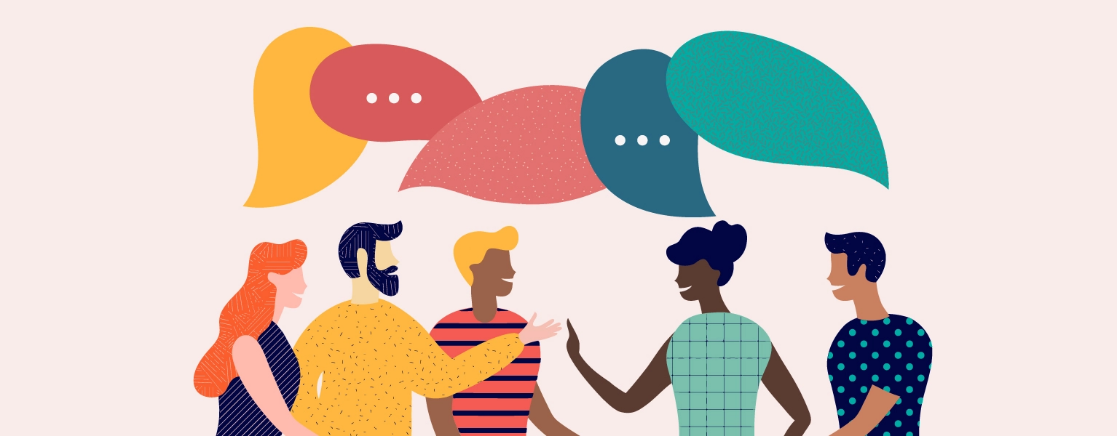 ILATSA 2023 – Michelle Evans
12
Language
Specific Modifications for Sex Offender Risk Assessment and Treatment
Appropriate translation/interpretation of communicated information
The provider should clarify any language imbedded meanings that are conveyed through sayings or metaphors
Many theories encourage the naming of experiences of distress and suffering in order to reframe and restory experiences.
ILATSA 2023 – Michelle Evans
13
[Speaker Notes: Narrative therapy has been suggested to be helpful in working with minority populations as this therapy allows the client to explore the cultural assumptions to understand their racial identity and contextual influences (Edwards & Pedrotti, 2004; Semmler & Williams, 2000; Yuen & White, 2007). Much of the work in this therapy revolves the reconstruction of story and metaphor, however, it also involves naming experiences in order to understand them.  Narrative therapy incorporates language as an empowerment tool in order to help clients change their experience.]
Persons
Definition: This concept refers to the individuals that the client expects to be involved in their treatment, and the significance of each of the persons. 

Can mean the significance of the individuals involved in the client’s care, including family members, holistic healers, and extended family.  It may also involve individuals that have been directly or indirectly harmed.

Refers to the client-provider relationship during the intervention.
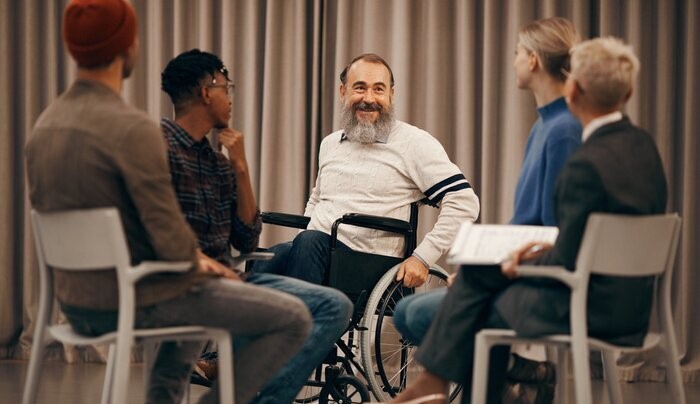 ILATSA 2023 – Michelle Evans
14
[Speaker Notes: In addition to considering the actual relationship between the client and other person, the metaphorical relationship should also be considered.  Is this a relationship that empowers or oppresses the client?]
Persons
Importance to Sex Offender Risk Assessment and Treatment

The client’s expectation for their relationships during the therapeutic experience should be evaluated. 
The client has expectations for their therapist and supervising officer that will impact the relationship. 
Depending on the client’s culture, the clients may place a high level of trust in one professional, or they may prefer relying on multiple specialists.
The client may or may not always express disagreement to individuals that are in positions of authority.
ILATSA 2023 – Michelle Evans
15
Persons
Specific Modifications for Sex Offender Risk Assessment and Treatment
The provider needs to focus on developing rapport with the patient.  
The experience may include multiple members of the patient-defined family.  
The experience should empower clients, with the provider as a guide.   
The provider must remain mindful of the referent power that he or she has.
ILATSA 2023 – Michelle Evans
16
Metaphors
Definition: This concept refers to the symbols and concepts shared by a particular group.  

Metaphors help individuals make meanings of new situations based on previous experiences that they have had. 

Metaphors may connect seemingly unrelated situations together due to the similar meanings experienced by the client.
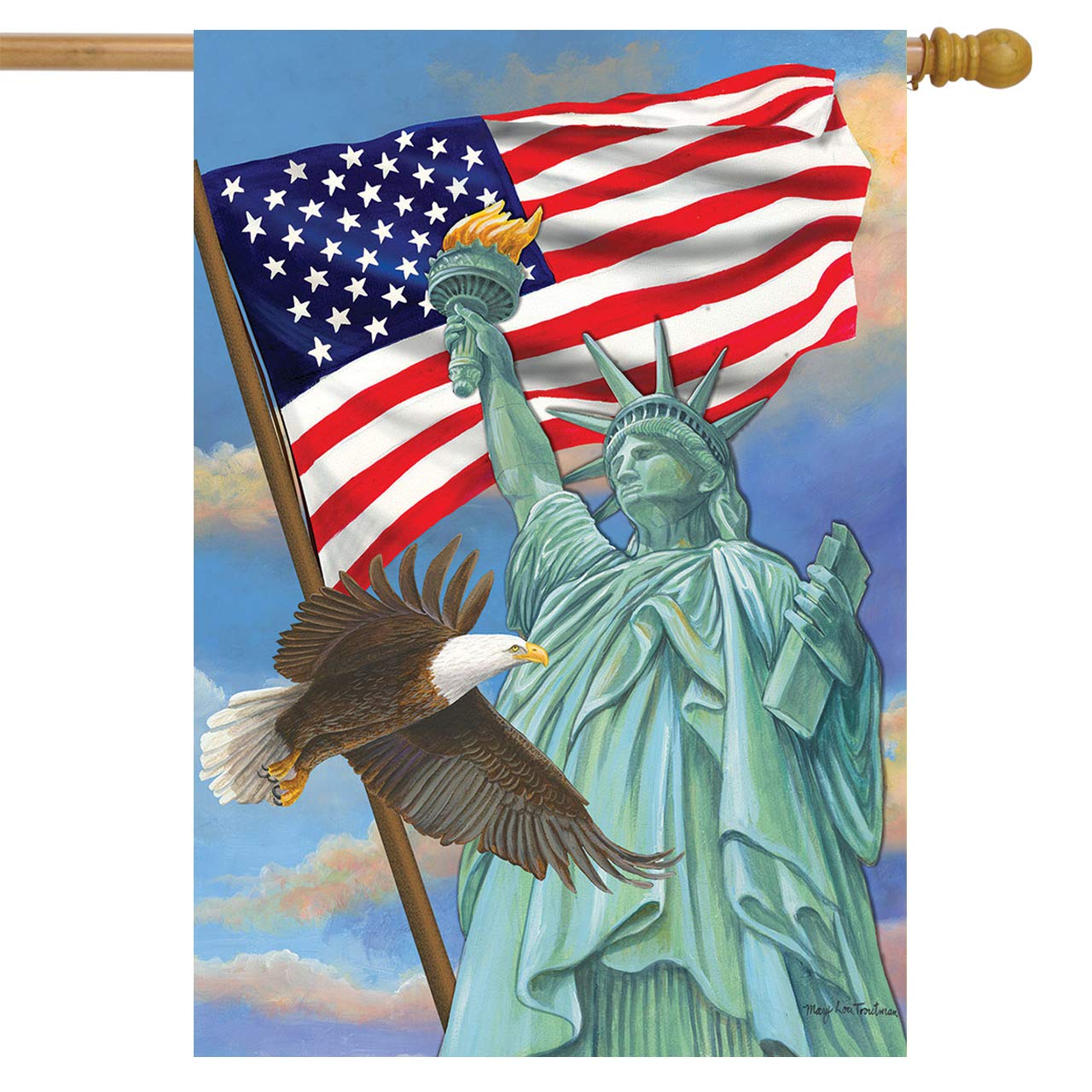 ILATSA 2023 – Michelle Evans
17
Metaphors
Importance to Sex Offender Risk Assessment and Treatment

Individuals of power may symbolize oppression or prejudice to the client, which may impact the therapeutic rapport.

A provider that is attentive to these variables will be able to identify the positive symbols that are helpful for the individual and minimize symbols that negatively impact treatment.
ILATSA 2023 – Michelle Evans
18
Metaphors
Specific Modifications for Sex Offender Risk Assessment and Treatment

Treatment needs to explore the patient’s story as understood by the patient, including the patient’s perception of his or her experience.

The provider must remain mindful of the differences in the personal involvement (meaning) of the provider and client as an individual or family goes through changes.
ILATSA 2023 – Michelle Evans
19
[Speaker Notes: Celia Falicov identified a multidimensional framework that appreciates culture as defined by the shared world views, meanings, and adaptive behaviors of the individual within their family and environmental context (Falicov, 1995. p. 383.)  Within this framework, it is the therapist’s role to assist the individual or family in exploring their unique cultural meanings and metaphors through dialogue.]
Content
Definition: refers to the cultural knowledge about values, customs, and traditions

Each client may be influenced by cultural values, customs and traditions specific to their family, community, and race.
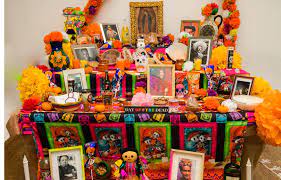 ILATSA 2023 – Michelle Evans
20
Content
Importance to Sex Offender Risk Assessment and Treatment

Clients may have unique values, customs and traditions that connect them to their communities, countries and to their families. 

Being conscious of the impact of cultural content can allow the provider to hear the specific problems and concerns that their clients have in order to address them efficiently.
ILATSA 2023 – Michelle Evans
21
Concepts
Definition: refer to the constructs of the theoretical model that is to be used in treatment. 

Concepts incorporate the provider’s understanding of the client’s problem, and it involves the client’s understanding of that same problem.  

If the provider’s and client’s understanding of the problem is not conveyed, there may not be an adequate partnership to complete treatment goals.
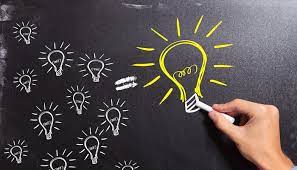 22
Concepts
Importance to Sex Offender Risk Assessment and Treatment:

Theories should be used that allow for the integration of the individual’s cultural values and beliefs so that they can understand and accept the framework of their problem.  

If the client’s understanding of his illness or behaviors are incongruent with the theory being used, he may not be able to fully participate in treatment.
ATSA 2022 - Michelle Evans
23
Concepts
Specific Modifications for Sex Offender Risk Assessment and Treatment:

When choosing a theoretical framework to use, ensure that it is consistent with the cultural concepts of the individual that is being served. 

The Cultural Formulation Interview (CFI) of the DSM 5 may be helpful in identifying the cultural concepts that are meaningful for the client.
24
[Speaker Notes: Be open minded to changing the concepts used in treatment in order to better meet the individual’s needs.]
Goals
Definition: refer to the identified desired outcome of treatment 

Should reflect the client’s and provider’s understanding of the problem and of the solution.  
Should be specific to the client’s problem, attainable for the client by using his current supports and resources, relevant to the client’s understanding of his problem, and offered at the right time, based on the client’s schedule and needs.   
Must be congruent with the client’s cultural values.
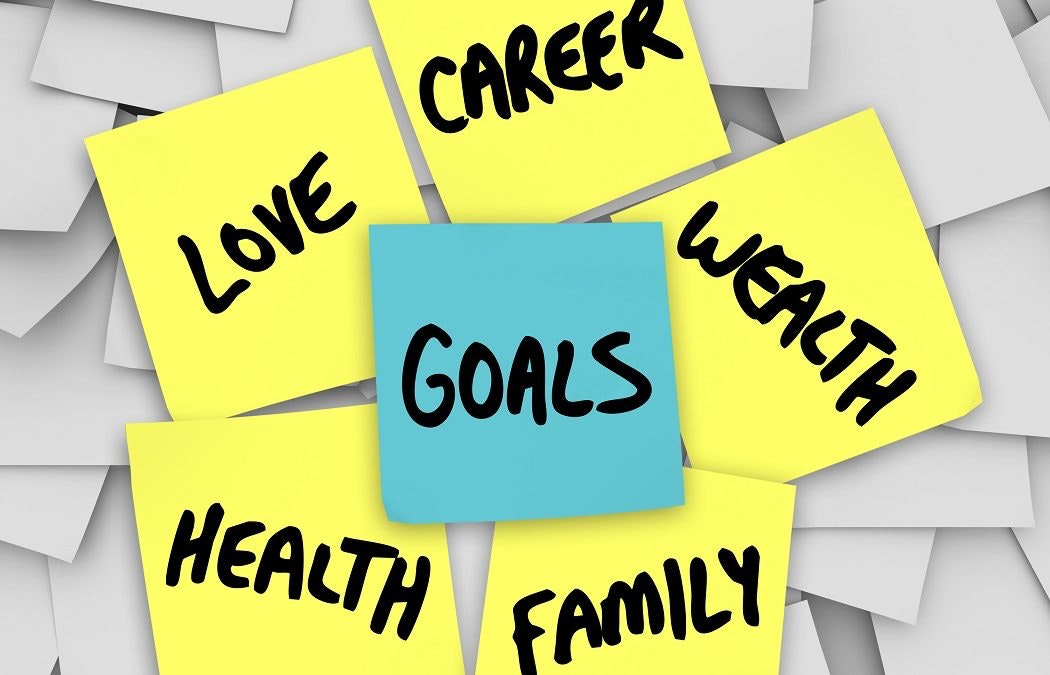 ILATSA 2023 – Michelle Evans
25
Goals
Importance to Sex Offender Risk Assessment and Treatment:

If a client does not feel that a goal is worthwhile, his motivation for participation will be less. 

Treatment must incorporate values, customs, and traditions that are integrated into the client’s understanding of the problem and continue the integration of these concepts through the goal setting process.  

This approach will provide the client with an opportunity to integrate new goal behaviors into existing beliefs.
ILATSA 2023 – Michelle Evans
26
[Speaker Notes: If a provider understands the power imbalance in the relationship and works to involve the client in goal setting, there is a higher likelihood that the client will participate in the interventions willingly.]
Methods
Definition: Methods are the procedures to follow in order to achieve therapeutic goals.  

Methods incorporate the theory used, but it also incorporates the provision of the assessment, the use of transference and countertransference in the relationship, and the use of specific interventions, such as group or individual treatment.
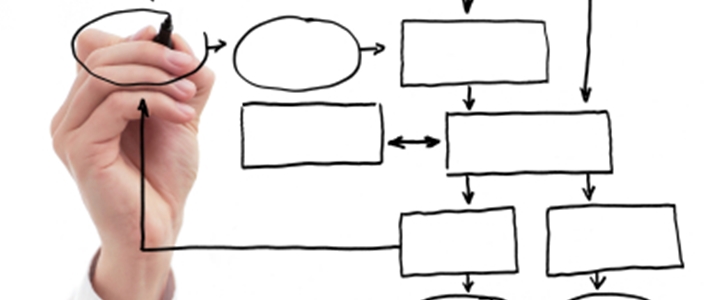 ILATSA 2023 – Michelle Evans
27
Methods
Importance to Sex Offender Risk Assessment and Treatment:

In treatment, the experience, expression, and explanation of symptomatology is bound to the provider’s and client’s intersubjective perspective, which is impacted by each person’s culture (Hardy, Cahill, & Barkham, 2007).

If the method to achieving the goal is not consistent with the client’s understanding of his or her symptoms, the client will not follow through with recommendations.  

Including trusted individuals and offering services in the preferred language can increase client’s comfort.
ILATSA 2023 – Michelle Evans
28
[Speaker Notes: In treatment, the experience, expression, and explanation of symptomatology is bound to the provider’s and client’s intersubjective perspective, which is impacted by each person’s culture. (Hardy, Cahill, & Barkham, 2007).]
Context
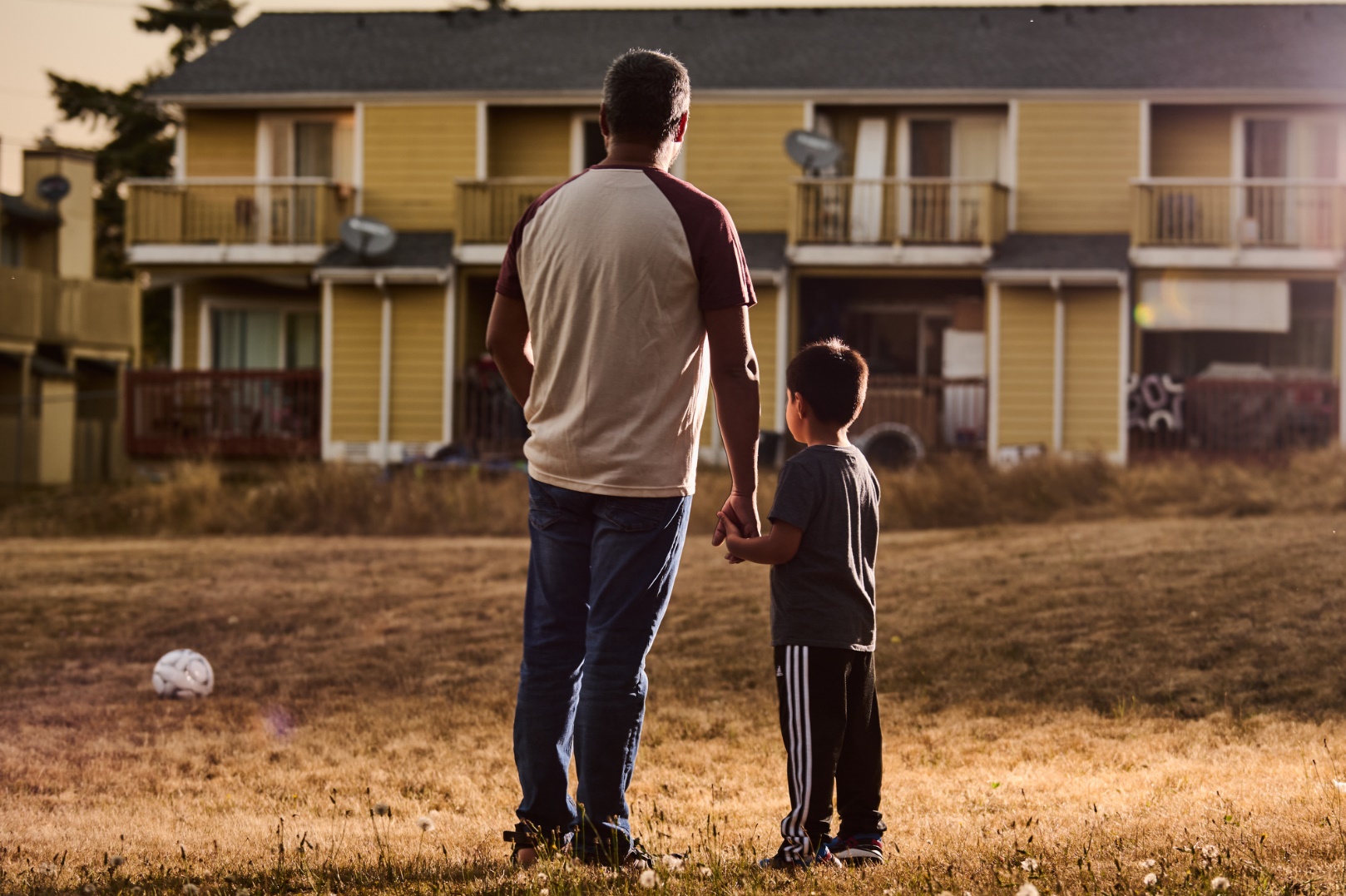 Definition:

Context considers the client’s broader social, economic, and political contexts.  

The context of the intervention impact the client’s priorities in completing tasks and in if and how they follow treatment recommendations.
ILATSA 2023 – Michelle Evans
29
Context
Importance to Sex Offender Risk Assessment and Treatment:

Impacts the client’s understanding of the subliminal meanings that are communicated in everyday interactions in the behavioral health setting. 

If the provider does not understand the social, environmental, and economic context of the client,, the intervention may not be feasible for the client.
ILATSA 2023 – Michelle Evans
30
[Speaker Notes: Often, due to the lower priority set on being on time, clients may struggle to understand the need to follow the strict attendance guidelines of treatment providers.  Additionally, clients may present with a high level of non-verbal cues that providers are not conscious of.]
Context
Specific Modifications for Sex Offender Risk Assessment and Treatment

Context is made up of the client’s experience of belonging.  The client’s stage of development, their social supports, and their relationship with their country of origin.

Treatment needs to focus on developing rapport with the client to create an accepting and supportive environment.
ILATSA 2023 – Michelle Evans
31
[Speaker Notes: Additionally, if there are large differences in the expectations of the client and agency, these issues should be identified and discussed with the client in order to minimize misunderstandings.]
how cultural elements impact risk assessment and supervision
32
Ethnically Sensitive Interventions
1. Recognizing and expressing the existence of cultural differences between the client and clinician;

2. Having a knowledge of the client’s culture;

3. Distinguishing between culture and pathology in the assessment phase;

4. Modifying the interventions as necessary to accommodate the client’s individual culture. 	Zayas, Torres, Malcolm, and DesRosios 1996
ILATSA 2023 – Michelle Evans
33
The impact of Ethnicity on offending behaviors
Ethnic minorities are underrepresented in the literature on sex offenders.

Most studies include comparisons between White and African American offenders, but do not address other ethnicities. 

There does not appear to be a difference in sexual offender sentencing and risk assessment between Latino and White sex offenders (Kilgust, 2009)
34
Literature on ethnic minorities
Leguizamo, Pelzman, Carrasco, Nosal and Woods (2010) demonstrated:
White offenders were more likely to be divorced
African American offenders were more likely to have partners
Whites were significantly older:
Whites mean age: 43.9
African American mean age: 38.02
Latinos mean age: 36.48
Whites exhibited more deviance (number of convictions for sexual charges, victim choice (age, gender, relationship) and offense behaviors (non-contact and role of pornography).
African American offenders were more likely to have higher rates of aggression.
ILATSA 2023 – Michelle Evans
35
The impact of ethnicity on assessment (static 99)
The predictive validity of the Static-99 is poorer for non-whites (Nicholaichuck, 2001):

African/Asian sample demonstrated an overestimation of risk (Langstrom, 2004). 

African Americans tend to have a higher overall average score than Whites. (Forbes, 2007)

Latinos scores were significantly lower than African Americans.  Whites did not significantly differ from either group. (Leguizamo et al., 2010)
ILATSA 2023 – Michelle Evans
36
Impact of ethnicity on participation in treatment
Many issues can prevent individuals from engaging in treatment, including: 

Lack of support from the client’s support system
Cultural constraints in talking about sex
The impact of religious beliefs
Non-western models of identities in communities. 

The literature continues to be mixed, where cultural impact is noted to have a mixed impact depending on the factors studied.
ILATSA 2023 – Michelle Evans
37
Research has identified that applying the responsivity principle would suggest that both the assessment of culturally specific risk factors and the prospect of targeting these factors in culturally specific treatment programs may contribute to the effectiveness of judicial interventions (Van dr Put, Stams, Dekovic, Hoeve, & Van der Laan, 2013).  

Research has shown that there is cross-cultural equality in the prevalence and impact of criminogenic risk factors. (Van der Put et al., 2013). 

Developing culturally specific assessment tools may improve the predictive power of risk assessments.  Clinical judgment in the prediction of violence does not perform better than chance (Dawes, Faust, & Meehl, 1989).
ILATSA 2023 – Michelle Evans
38
Summary of Best Practices
Interventions need to focus on developing rapport with the patient.
Interventions may include multiple members of the patient-defined family.
Interventions should include patient empowerment with a firm plan of action, with the clinician as a guide or facilitator. 
Interventions need to explore the patient’s story as understood by the patient.
Interventions need to be holistic and may need to incorporate spiritual or other elements from the patient’s culture.
Interventions should be matched linguistically and contextually whenever possible.        (Diaz-Martinez, Interian & Waters, 2010)
ILATSA 2023 – Michelle Evans
39
Thank you
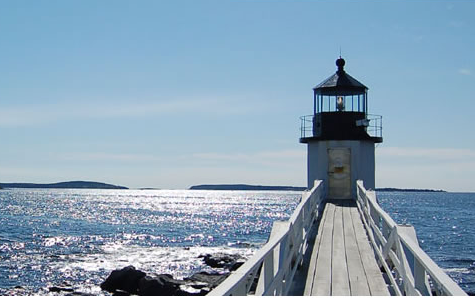 Dr. Michelle Evans DSW, LCSW, LSOTP, CADC
Nickerson and Associates, P.C.
Winfield, IL
drmichelleevans115@gmail.com
630-244-5952
ILATSA 2023 – Michelle Evans
40
Bibliography
Allan, A., Dawson, D., Allan, M. (2006).  Prediction of risk of male sexual reoffending in Australia. Australian Psychologist, 41(1). 
American Psychiatric Association. (2013). Diagnostic and statistical manual of mental disorders (5th ed..). Washington, DC: Author.
Bernal, G, & Saez-Santiago, E. (2010). Culturally sensitive psychosocial interventions. Journal of Community Psychology, 34(2), Retrieved from http://www.utaccs.org/docs/bernal%20et%20al%20.pdf 
Cowburn, M., Lavis, V., Walker., T. (2008). Black and minority ethnic sex offenders.  Prison service journal, 178, 44-49..
Dana, R. H. (1998). Understanding cultural identity in intervention and assessment.  Thousand Oaks, CA: Sage.
Dawes, R., Faust, D., & Meehl, P. (1989). Clinical versus actuarial judgment. Science, New Series. 243, 1668-1674
Diaz-Martinez, A., Interian, A., & Waters, D. (2010). The integration of cbt, multicultural and feminist psychotherapies with latinas. Journal of Psychotherapy Integration, 20(3), 312-326. 
Forbes, S. (2007).  Race differences in scores of actuarial measures of sex offender risk assessment. (Doctoral Dissertation, University of Louisville, 2007). 
Gahir, M., Garret, T. (1999).  Issues in the treatment of Axian sexual offenders.  Journal of Sexual Aggression, 4, 94-104. doi:10.1080/1355260908413287
Givens, J. L., Houston, T. K., Van Voorhees, B. W., Ford, D. E., & Cooper, L. A. (2007). Ethnicity and preferences for depression treatment. General Hospital Psychiatry, 29, 182–191.
Hanson, R., Morton-Bourgon, K. (2009). The accuracy of recidivism risk assessments for sexual offenders: A meta-analysis of 118 prediction studies. Psychological Assessment, 21(1). 
Heilbrun, A., Cross, J. (1979). An analysis of rape patterns in white and black rapists.  The Journal of Social Psychology.  108, 83-87.
Kilgust, A., (2009). Sentencing and risk characteristics of Latino sexual offenders. (Master’s thesis, Pacific University). http://commons.pacific.edu/spp/96
Kirk, R, (1975). The sex offenses of blacks and whites.  Arch Sex Behavi. 4: 295. doi:10.1007/BF01541629
Langstrom, N. (2004) Accuracy of actuarial procedures for assessment of sexual offender recidivism risk may vary across ethnicity.  Sexual Abuse: A Journal of Research and Treatment, 16(2). 
Leguizamo, A., Peltzman, B., Carrasco, N., Nosal, M., Woods, L. (2010) Ethnic differences among incarcerated sex offenders. Psychology Commons. 
Marshall, W., Barbaree, H. (1990).  An integrated theory of the etiology of sexual offending.  In W. L. Marshall, D.R. Laws, & H. E. Barbaree (Eds.), Handbook of sexual assault: Issues, theories, and treatment of the offender (pp.257-275). New York: Plenum. 
Nicholaichuck, T. (2001). The comparison of two standardized risk assessment instruments in a sample of Canadian Aboriginal sexual offenders.  Paper presented at the annual Research and Treatment Conference of the Association for the Treatment of Sexual Abusers, San Antonio, TX. 
Van der Put, C.., Stams, G., Dekovic, M., Hoeve, M., & Van der Laan, P. (2013). Ethnic differences in offense patterns and the prevalence and impact of risk factors for recidivism.  International Criminal Justice Review, 23, 113-131. 
Ward, T., Beech, A. (2005). An integrated theory of sexual offending. Aggression and Violent Behavior. 11, 44-63
Webster, S. D., Akhtar, S., Bowers, L. E., Mann, R. E., Rallings, M. & Marshall, W. L. (2004). The impact of the prison service sex offender treatment programme on minority ethnic offenders: A preliminary study. Psychology, Crime & Law, 10, 113-124. doi:10.1080/1068316031000093432
Zayas, L., Torres, L., Malcolm, J., DesRosiers, F. (1996) Therapists' definitions of ethnically sensitive therapy. Professional Psychology: Research and Practice. 1996;27:78–82. doi:10.1037/0735-7028.27.1.78
ILATSA 2023 – Michelle Evans
41